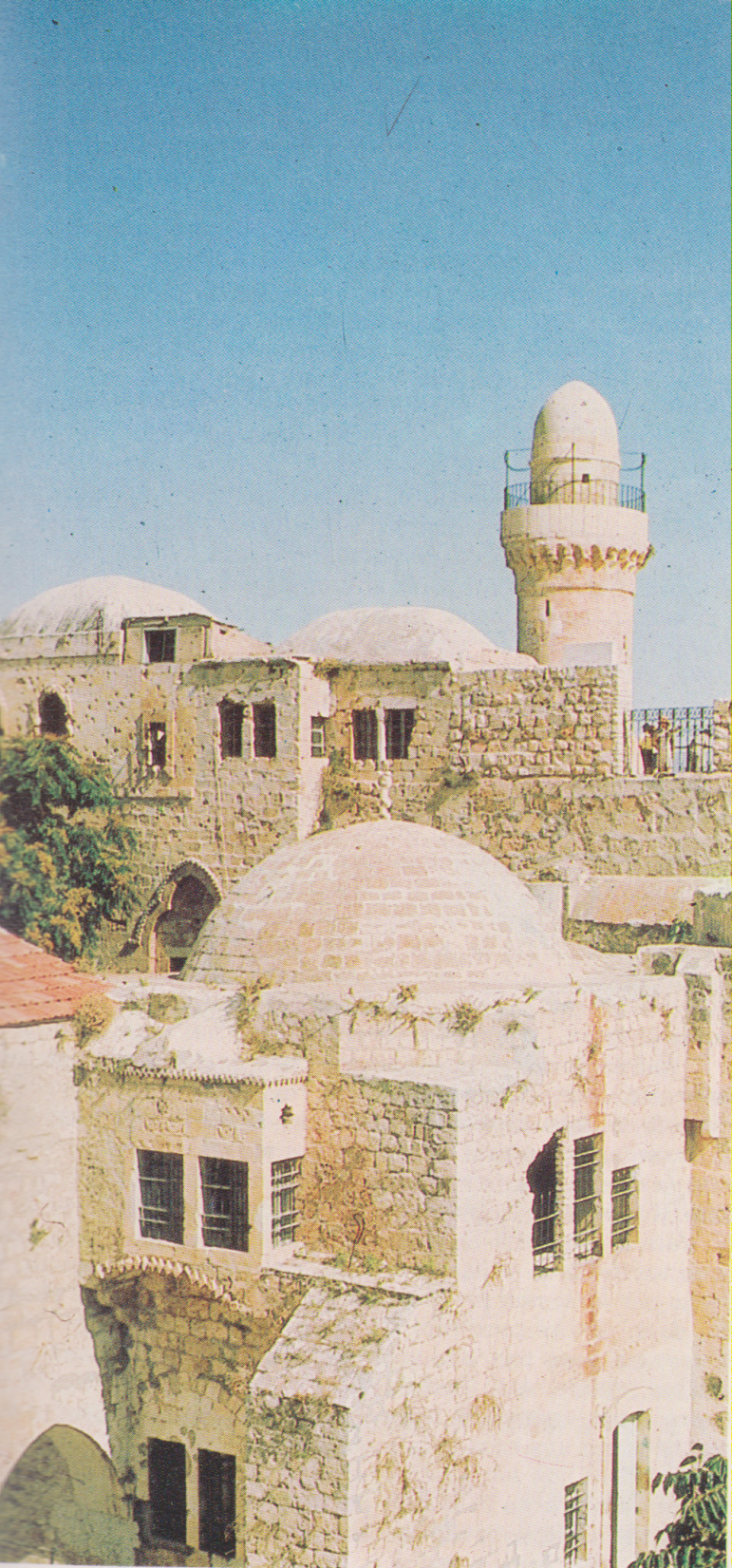 Gerusalemme, Cenacolo